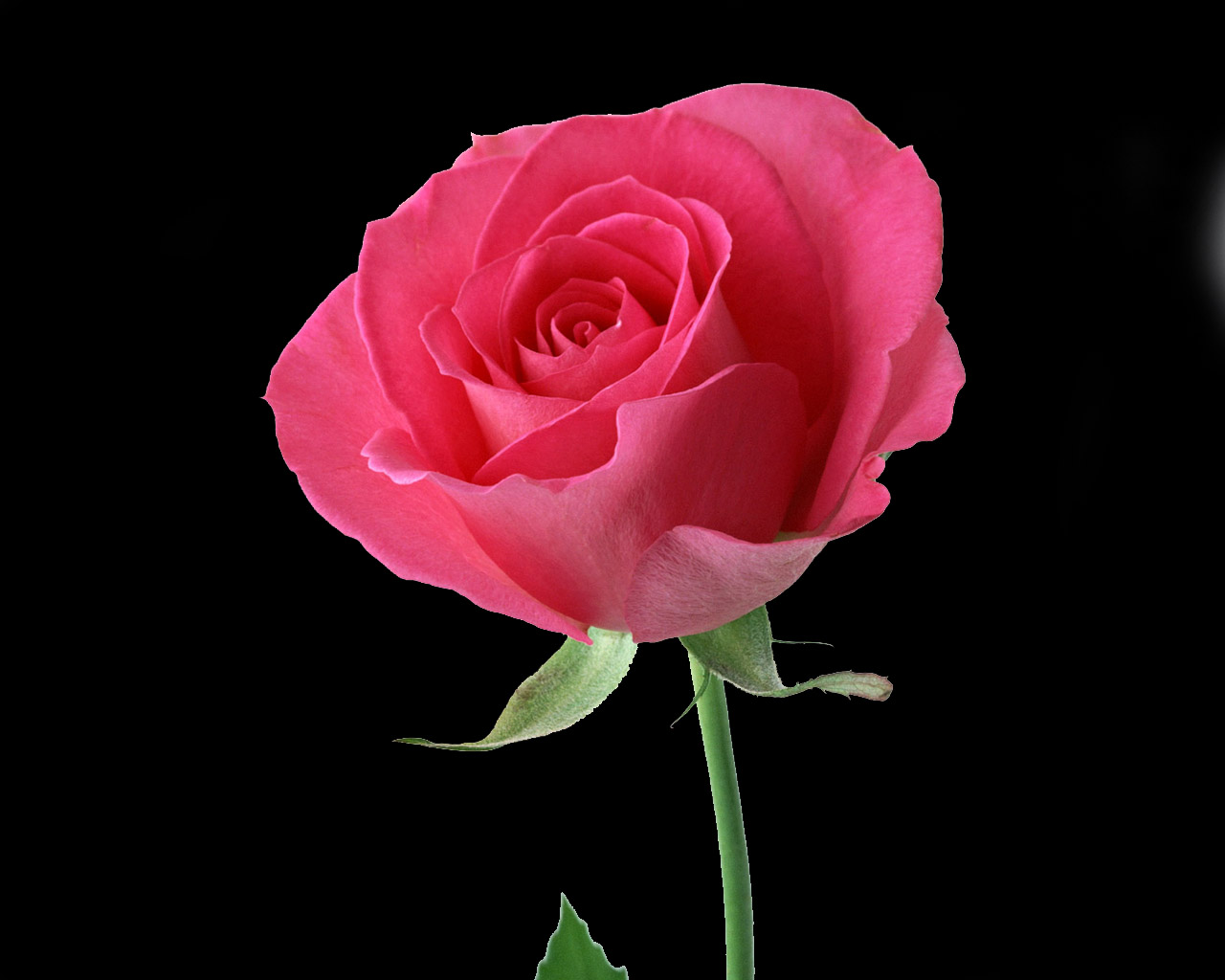 স্বাগতম
পরিচয়
গৌতম কুমার মন্ডল
অধ্যক্ষ টিএসসি আক্কেলপুর।
নবম শ্রেণি
ফার্ম মেশিনারী-২
৩য়, অধ্যায়
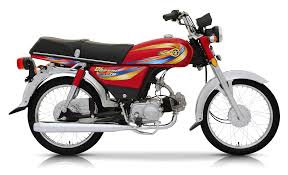 ফোর ষ্ট্রোক পেট্রোল ইঞ্জিন
ফোর-স্ট্রোক পেট্রোল ইঞ্জিনের কার্যপ্রনালী
শিখন ফল
ইঞ্জিন স্ট্রোক কি? বলতে পারবে।
স্ট্রোকগুলো চিন্হত করতে পারবে।।
ইনটেক ভাল্ব কখন খোলা থাকবে তা বলতে পারবে পারবে।
একটি ফোর-স্ট্রোক পেট্রোল ইঞ্জিনের কার্যপ্রনালী বর্ণনা করতে পারবে
ইনলেট ভাল্ব
এগজষ্ট ভাল্ব
স্পার্ক প্লাগ
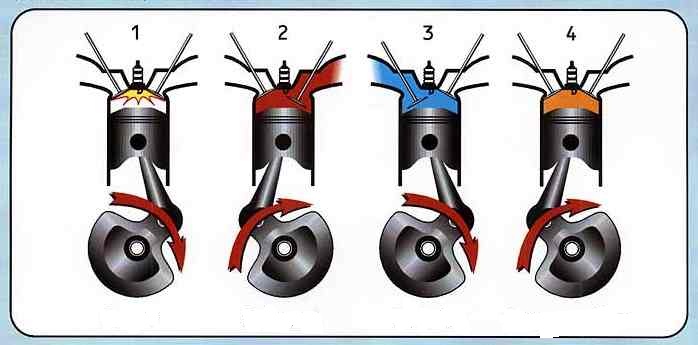 ইনলেট ম্যনিফোল্ড
সাকশন স্ট্রোক
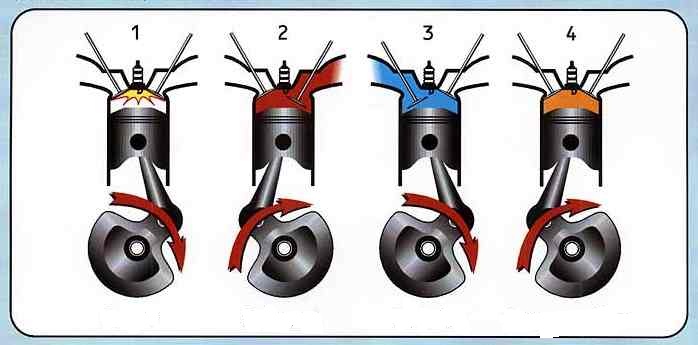 ইনলেট ভাল্ব
এগজষ্ট ভাল্ব
কম্প্রেশন স্ট্রোক
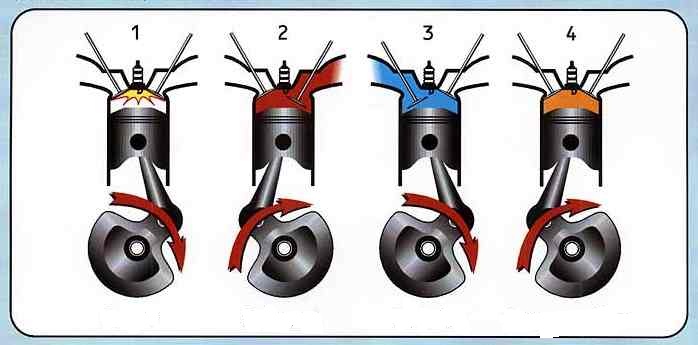 ইলেকট্রিক স্পার্ক
পাওয়ার স্ট্রোক
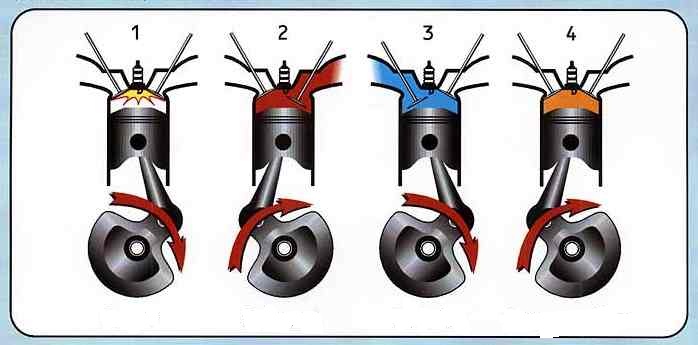 পোড়া গ্যাস
এগজষ্ট স্ট্রোক
চিত্রটি লক্ষ্য কর।
কম্প্রেশন স্ট্রোক
পাওয়ার স্ট্রোক
এগজষ্ট স্ট্রোক
সাকশন স্ট্রোক
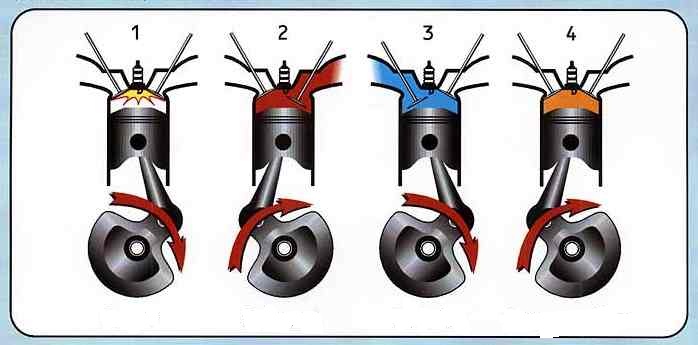 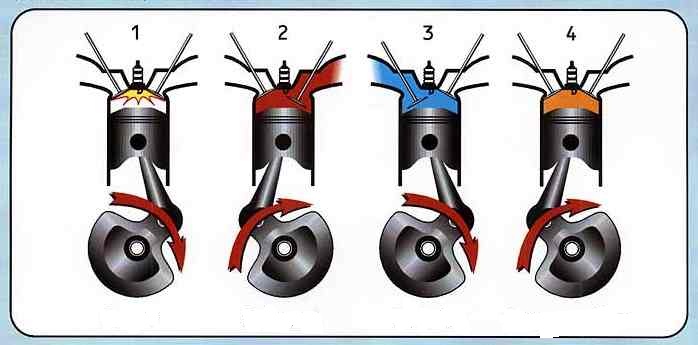 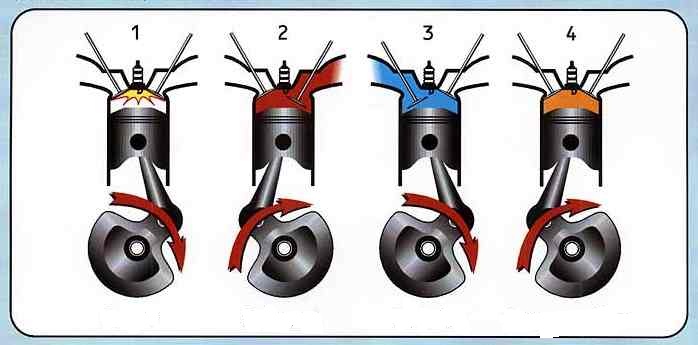 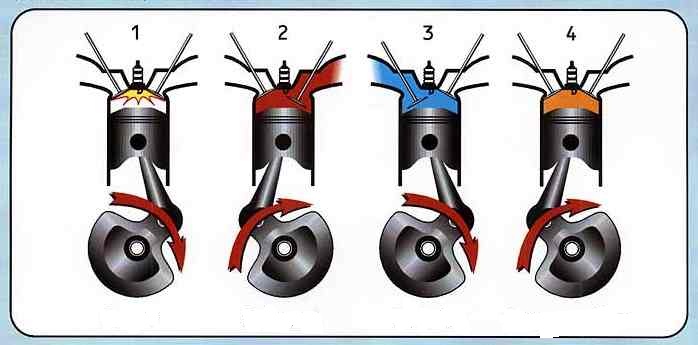 কম্প্রেশন স্ট্রোক
পাওয়ার স্ট্রোক
ইনটেক স্ট্রোক
এগজষ্ট স্ট্রোক
মূল্যায়ন
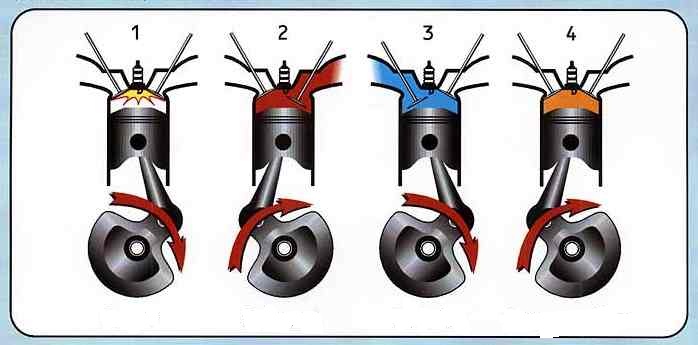 চিত্রটি কোন ষ্ট্রেকের ?
স্পার্ক প্লাগ কোন ইঞ্জিনে ব্যবহার করাহয় ?
এগজষ্ট ষ্ট্রোকে উভয় ভাল্ব বন্ধ থাকে (সত্য/মিথ্যা)
শক্তি উৎপাদনের ষ্ট্রোক কোনটিকে বলাহয় ?
বাড়ীর কাজ
পেট্রোল ইঞ্জিন ব্যবহারে পরিচালিত হয় এমন পনেরটি যন্ত্রের তালিকা তৈরী কর।
ধন্যবাদ